Fishing for Algebra
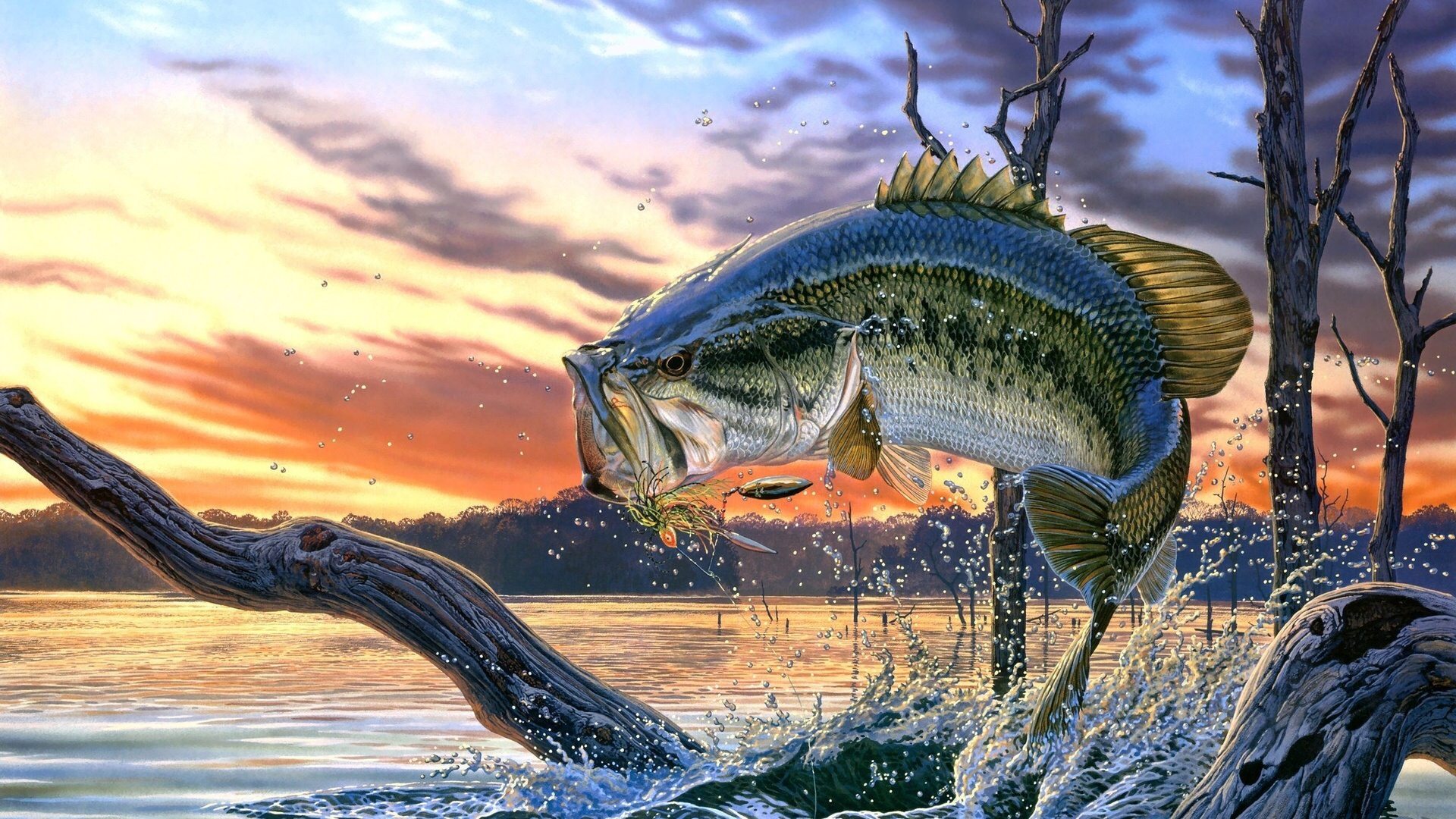 By: Jacob Roich and Thien
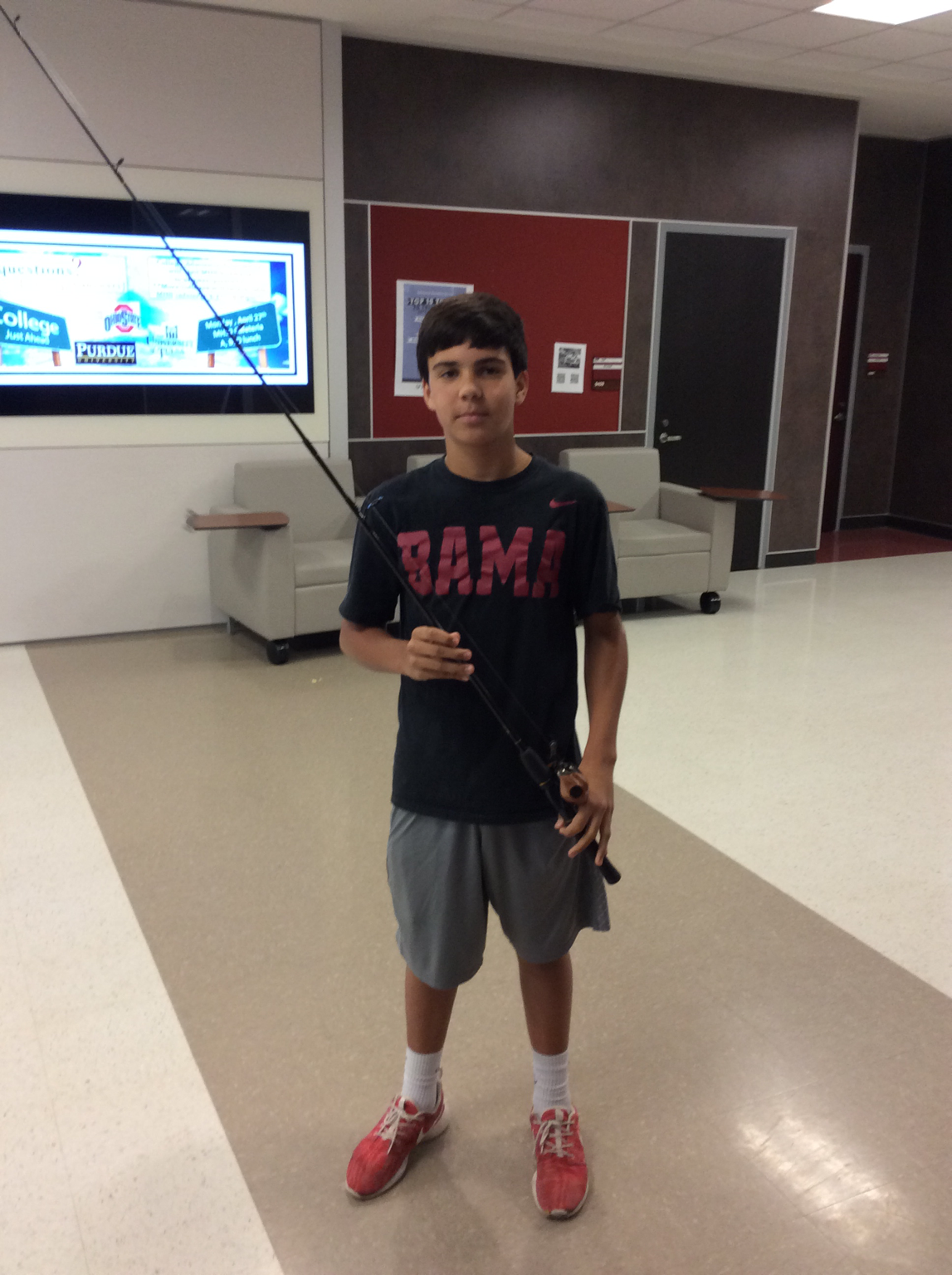 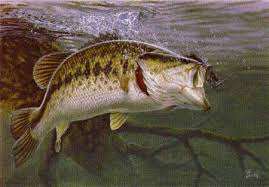 Reel Speed Equation
y=4x
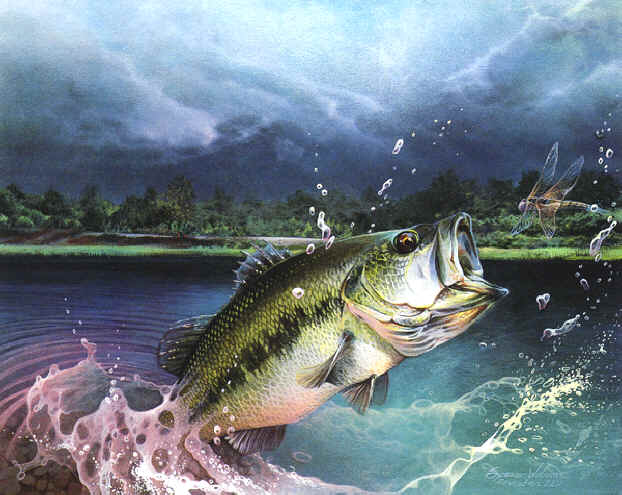 Fishing Reel Speed Ratio
Ratio or Rate of Change means for every handle turn, how many times does the spool turn. For example my reel has a 4/1 ratio. That means for every handle turn, the spool turns 4 times.
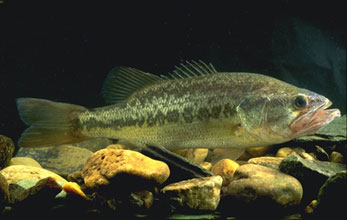 The Domain and Range Variables
The domain variable is what represents the handle turns, while the range variable represents the spool turns.
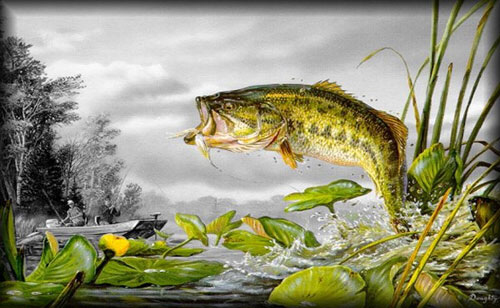 The Y-Intercept
The y intercept is what y is equal to when x equals zero, or where the line hits the y axis.
Linear Graph of Reel
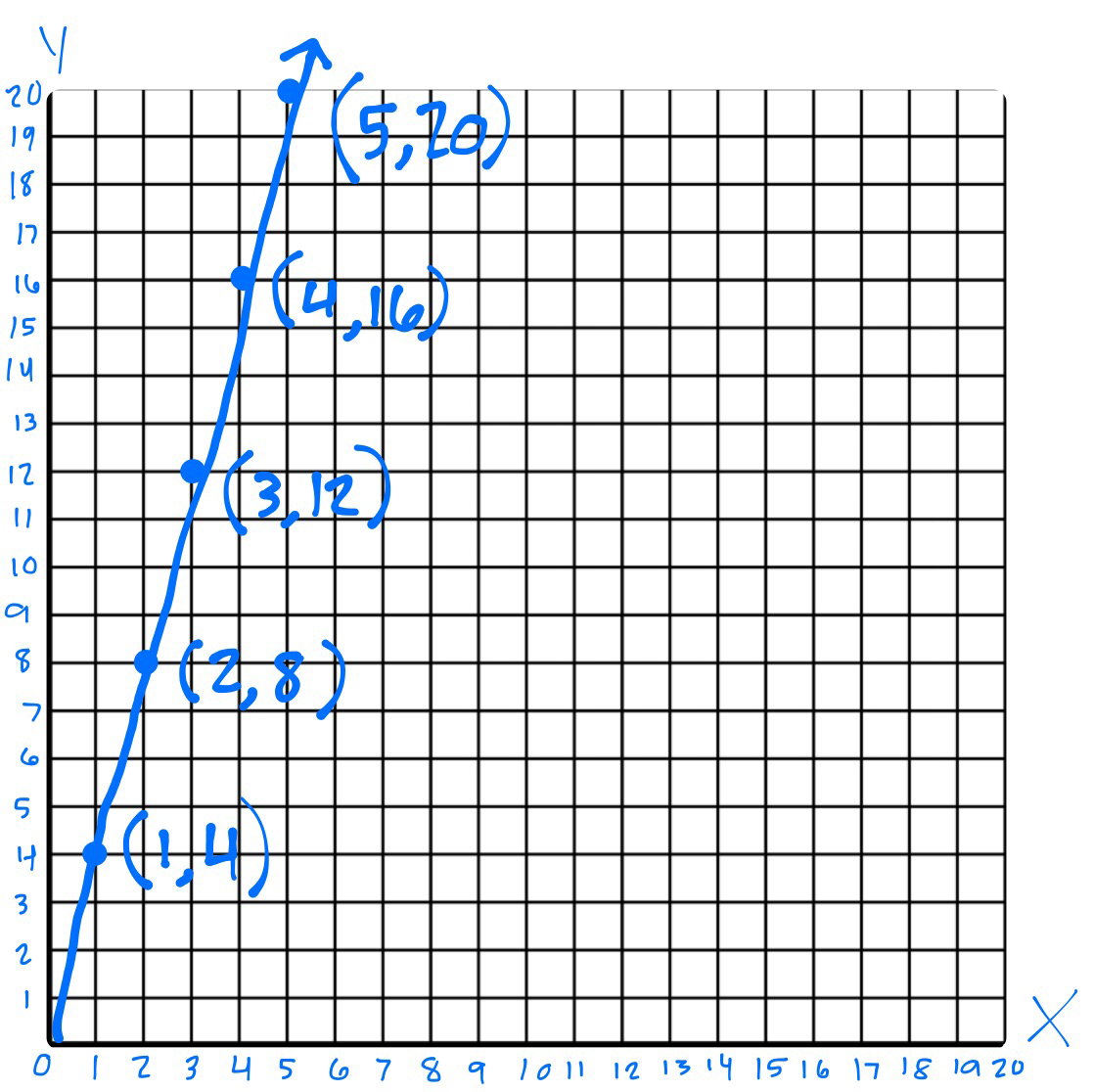 Spool Turns
The  x axis represents how many times the handle turns. The y axis represents how many times the spool turns
Change in Y  = 4
Change in X  = 1
Handle Turns
Table of Values
y= 4x
The Input Variable is the change in x. The Output Variable is the change in Y.
M= 4
       1
New Situation
For every pitch Jacob throws he has to ice his arm for half a minute. If Jacob throws 80 pitches how long will he have to ice his arm?
Equation
Y= .5x
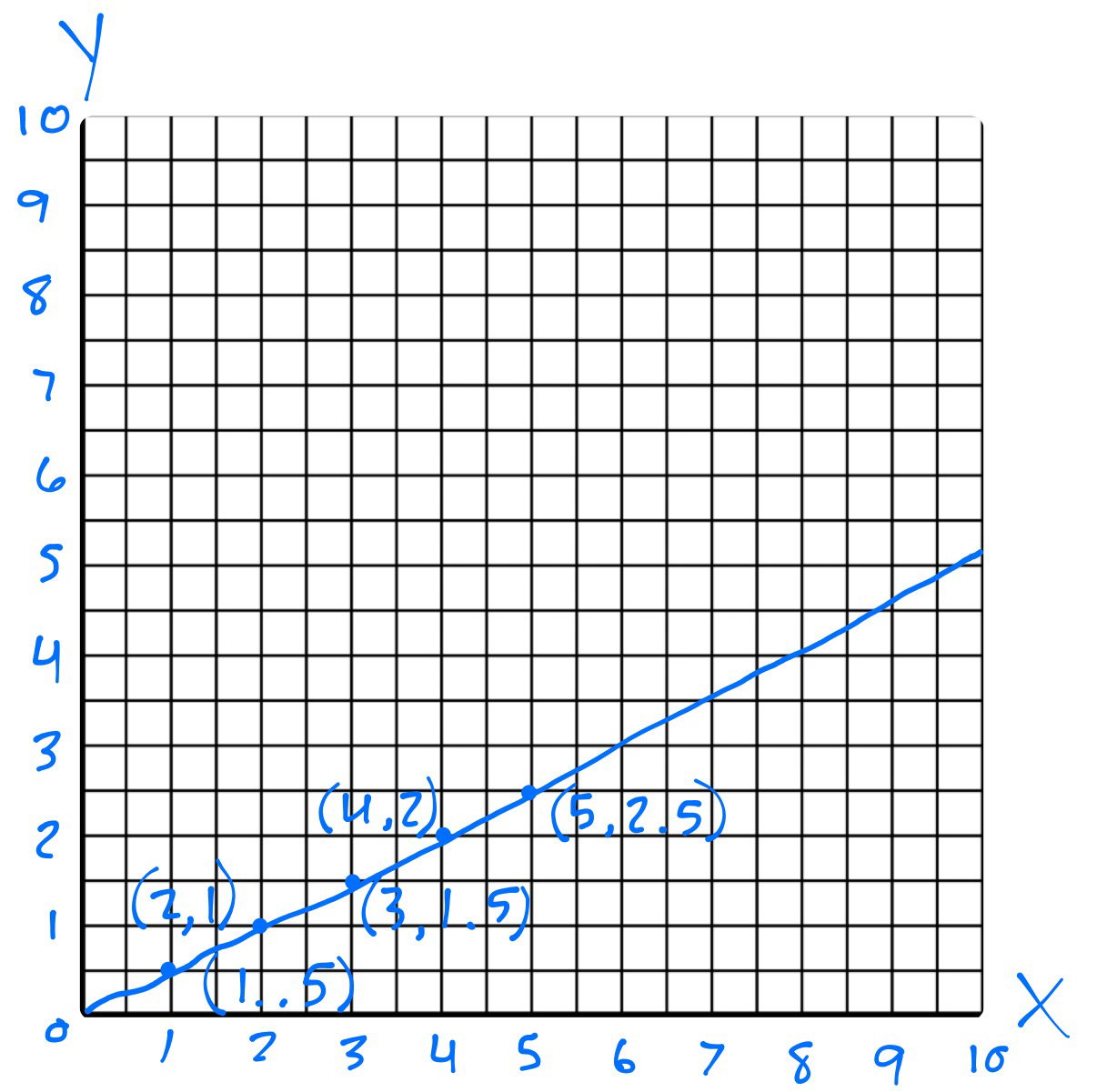 Minutes Jacob's Arm was Iced
Pitches Thrown
M= .5
       1